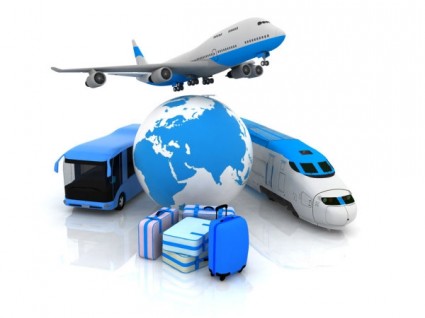 Транспорт
Рачкова М.Ш.
МБДОУ  Д/С №2
с.Черниговка
 2014год.
Городской транспорт.
С раннего утра и до глубокой ночи он помогает людям добираться в школу и на работу, в магазин и в больницу. Без транспорта жизнь в большом городе просто остановилась бы!
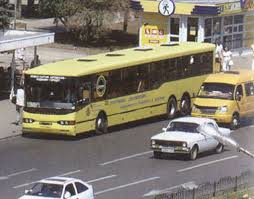 Автобус.
У автобуса бензиновый двигатель, поэтому ему не нужно ни провода, ни рельсы.В большом городе автобус помогает добраться до самых отдаленных районов.
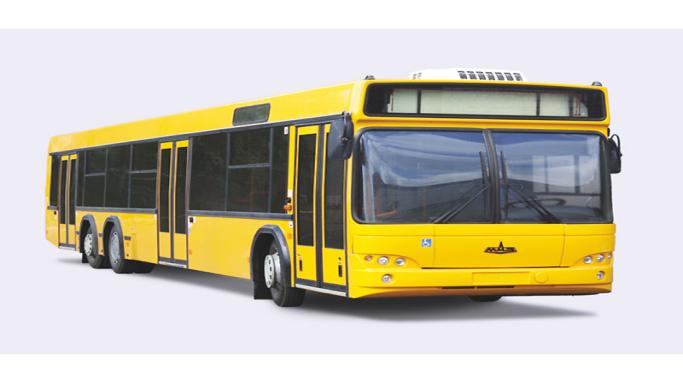 Метро.
Больше всего пассажиров в крупных городах перевозят скоростные электропоезда метро. Они движутся в подземных тоннелях и не мешают остальному транспорту.
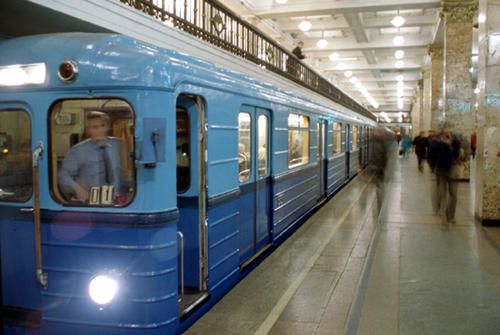 Трамвай.
Своей дугой трамвай касается электрических проводов, а его железные колеса едут по рельсам. Трамвай – один из самых старых видов электротранспорта, и сохранился он не в каждом городе.
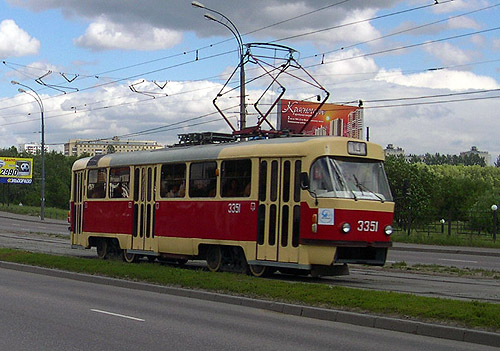 Троллейбус.
Это тоже электротранспорт, но он едет не по рельсам, а по асфальту.
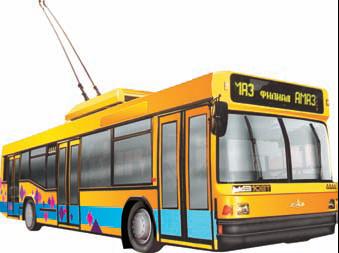 Фуникулер.
Фуникулер поднимет на крутой склон. Куда нельзя добраться другим транспортом. На гору вагончики фуникулера втягивает толстый канат.
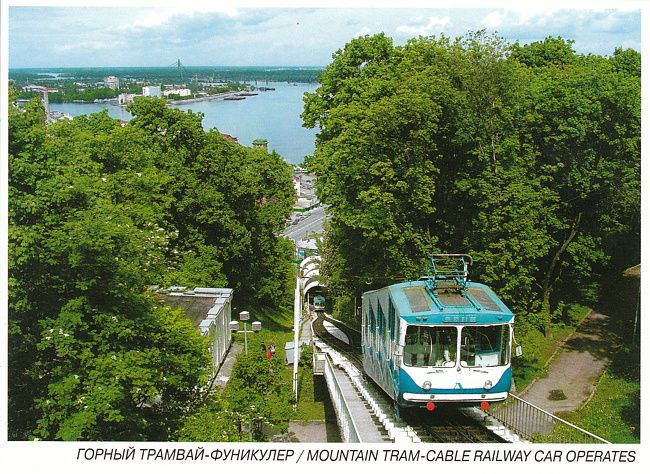 Автомобили.
У автомобилей есть собственный двигатель, поэтому они не нуждаются ни в проводах, ни в рельсах. Каждый автомобиль выполняет свою работу.
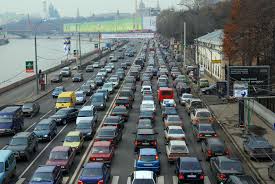 Такси.
Если нужно быстро доехать в гости или на вокзал, мы пользуемся услугами такси. Такси едет не по маршруту. Как автобус или троллейбус, а именно туда. Куда нужно пассажирам.
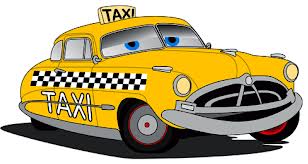 Мусоровоз.
Эта машина поднимает контейнеры и высыпает мусор в кузов. Потом она везет мусор на свалку, ведь в городе должно быть чисто.
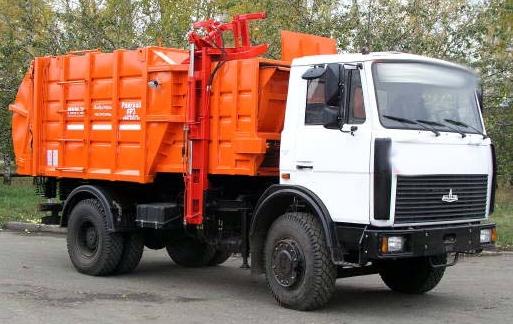 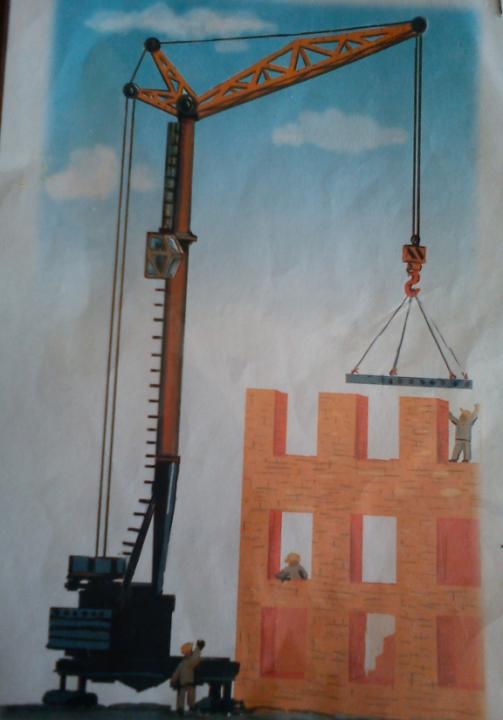 Кран.
Кран помогает справиться с тяжелыми грузами. Он легко поднимает и поставит на место бетонную плиту, а ведь такое не под силу даже десяти силачам!
Бетономешалка.
У этой машины непростая работа: она доставляет на стройку бетон. А чтобы он не затвердел раньше времени, в дороге она его постоянно перемешивает .
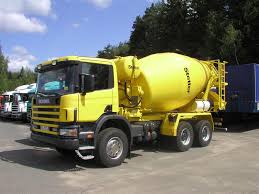 Скорая помощь.
Эту машину ждут заболевшие люди. Недаром она называется «скорой», ведь с ее помощью врачи и лекарство оказываются в нужном месте!
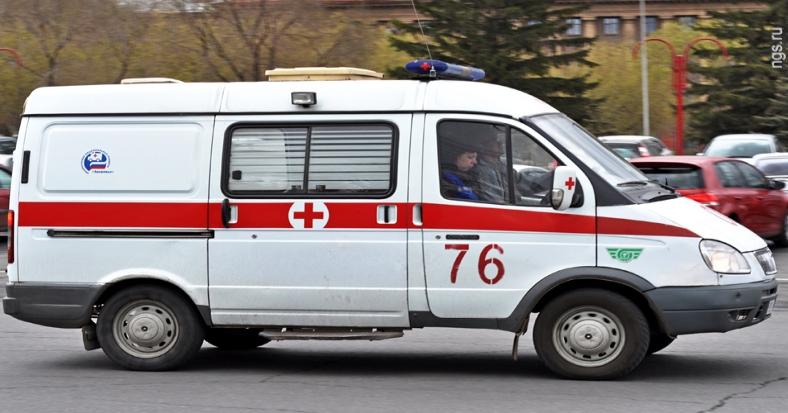 Грузовик.
Грузовикам отдыхать некогда: нужно возить и продукты в магазин, и  материалы на стройку. А когда семья переезжает на новую квартиру, без грузовика тоже не обойтись.
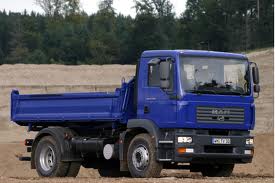 Электромобиль.
Его двигатель работает не на бензине, а на электричестве, поэтому электромобиль не загрязняет воздух. Но стоит он очень дорого, поэтому таких автомобилей пока мало.
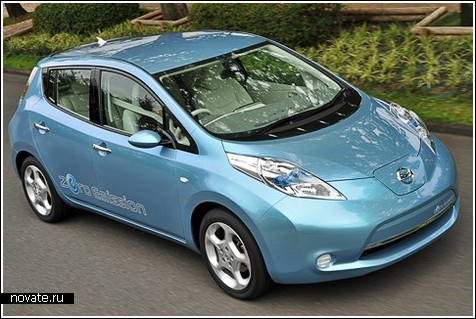 Асфальтоукладчик.
У асфальтоукладчика очень тяжелые и широкие железные колеса. Он медленно укатывает  асфальт, чтобы новая дорога получилась ровной и гладкой.
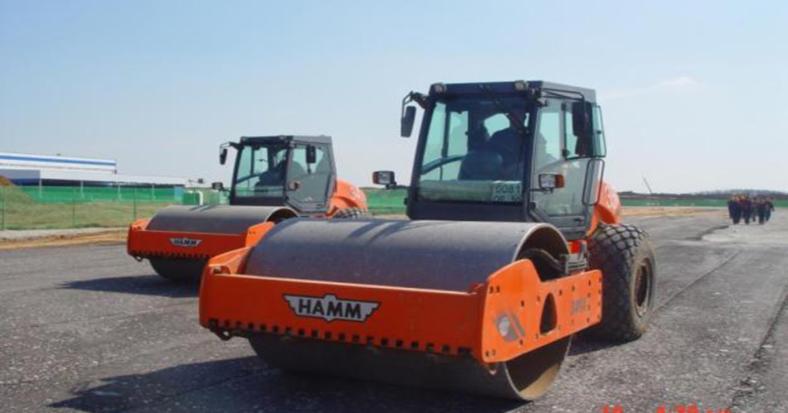 Дорожноуборочная  машина.
В снегопад не могут проехать ни «скорая помощь», ни пожарная машина. И на помощь спешат уборочные машины, чтобы разгрести заносы. А в жару они моют и поливают дорогу.
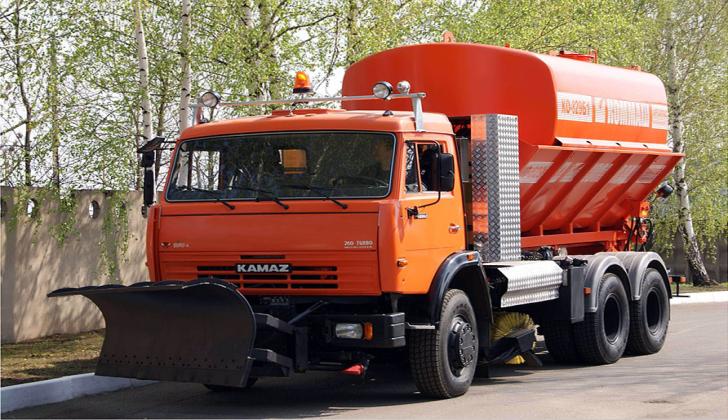 Гоночный автомобиль.
Он создан для спортивных состязаний на скорость. Каждая деталь в нем продумана так, чтобы он мог ездить как можно быстрее.
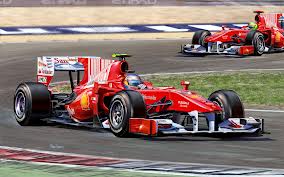 Пожарная машина.
Эта машина может ездить даже на красный свет, ведь она спешит тушить пожар! Она везет смелых пожарных, лестницы и шланги, чтобы бороться  с огнем и спасать людей.
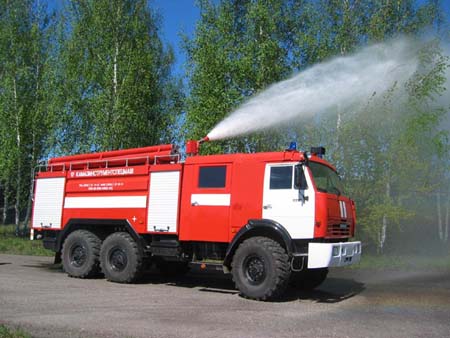 Воздушный транспорт.
Воздушный транспорт – самый быстрый. Он экономит время, перевозя по воздуху людей и срочные грузы. Водители воздушного транспорта называются  пилотами.
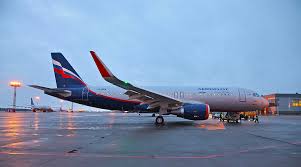 Самолет.
Пассажиры летают на самолете, если нужно быстро добраться в другой город или страну. Ведь за один час самолет перенесет вас туда, куда на поезде придется ехать целый день.
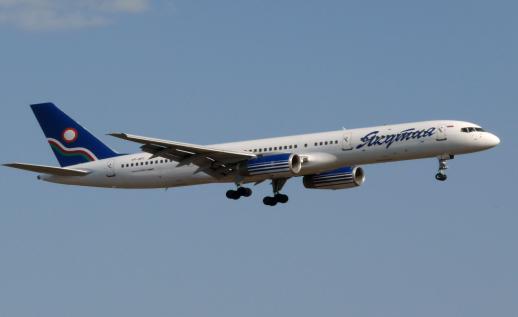 Самолет сельхозавиации.
Если растения в поле или деревья в лесу заболели или на них напали вредители, то самолет сельхозавиации опрыскивает их лекарствами прямо с воздуха!
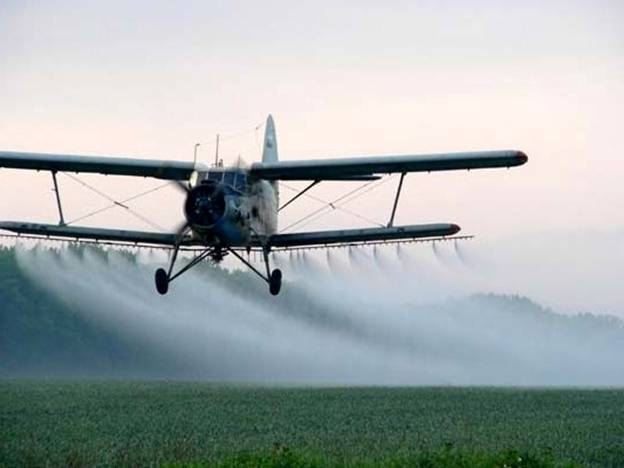 Спортивный самолет.
Он выписывает в небе фигуры высшего пилотажа, ведь спортивный самолет для этого и создан. А еще он поднимает в небо смелых воздушных спортсменов – парашютистов.
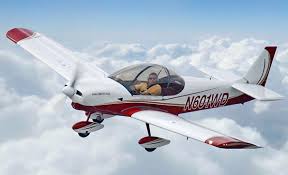 Дирижабль.
Оболочка дирижабля заполнена газом, который легче воздуха. А лететь в нужном направлении ему помогают руль и винты.
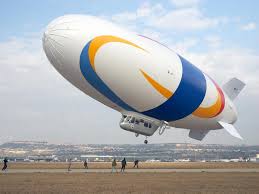 Вертолет.
Чтобы взлететь и приземлиться, вертолету нужно очень мало места. Только он может доставить высоко в горы геологов, ведь их работа так важна.
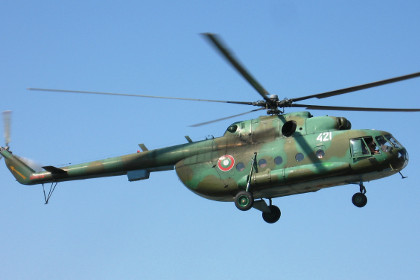 Вертолет полиции.
Это маленький вертолет помогает следить за порядком на дорогах с воздуха, а также ловить преступников, ведь движется такой вертолет гораздо быстрее.
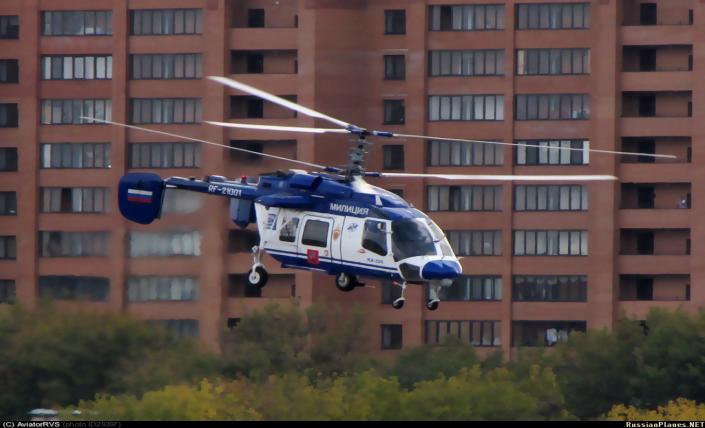 Воздушный шар.
На них когда-то отправлялись в путь смелые путешественники. А теперь на воздушном шаре можно просто подняться в воздух и посмотреть на город с высоты птичьего полета.
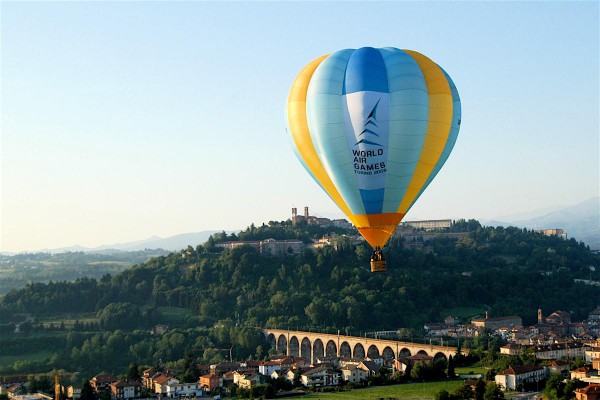 Подвесная дорога.
Вагончики подвесной дороги в горах поднимают наверх лыжников и туристов. А в горах она помогает полюбоваться прекрасными видами.
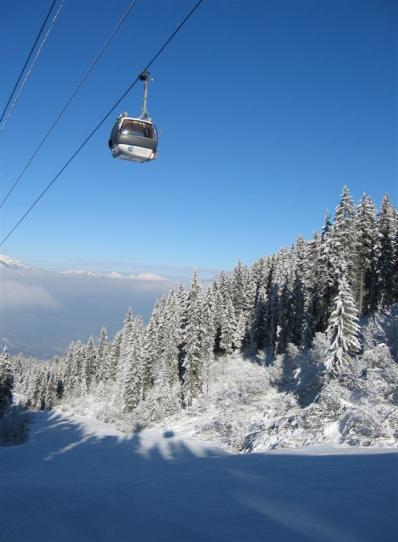 Грузовой самолет.
Он доставляет грузы, которые нужно быстро перевести. Важные детали. Почту, цветы и даже дельфинов в бассейне – все это перевозят грузовые самолеты.
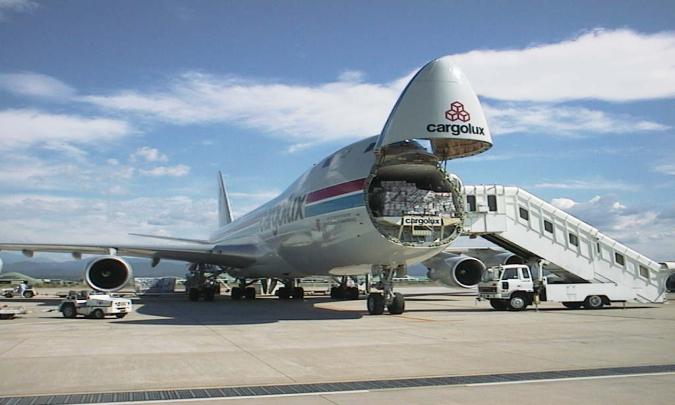 Грузовые вертолеты.
Грузовой вертолет очень мощный, ведь у него два винта. Он перевозит грузы туда, куда тяжело добраться: на буровые платформы в море, в тайгу и даже пустыню!
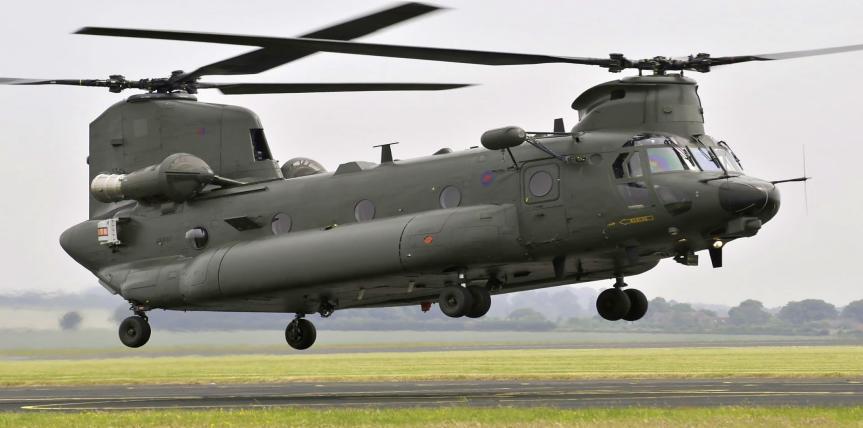 Водный транспорт.
Водный транспорт -  самый древний. Ведь лодка появилась у человека раньше колеса. Современные суда могут переплывать моря и океаны и выполнять разную работу.
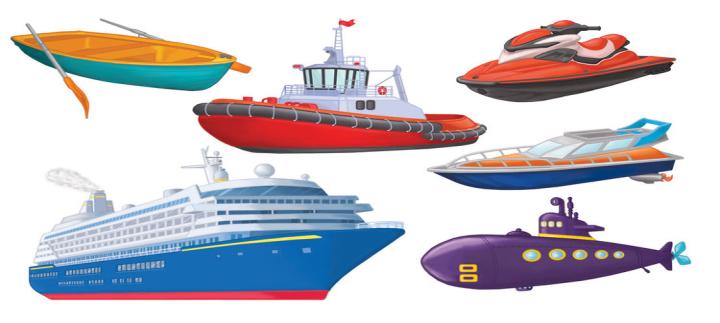 Баржа.
Баржи перевозят по воде грузы. На реках ходят баржи поменьше, а по морю – очень большие. Которым помогает войти в порт специальный катер-буксир.
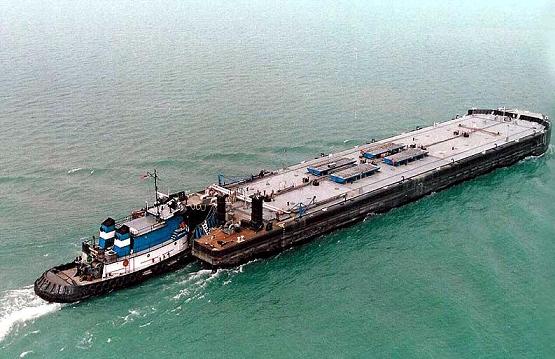 Яхта.
Яхта – это маленький плавучий дом, в котором  можно жить и плавать в далекие страны. Кроме яхт для путешествий, есть еще спортивные яхты, которые участвуют в соревнованиях.
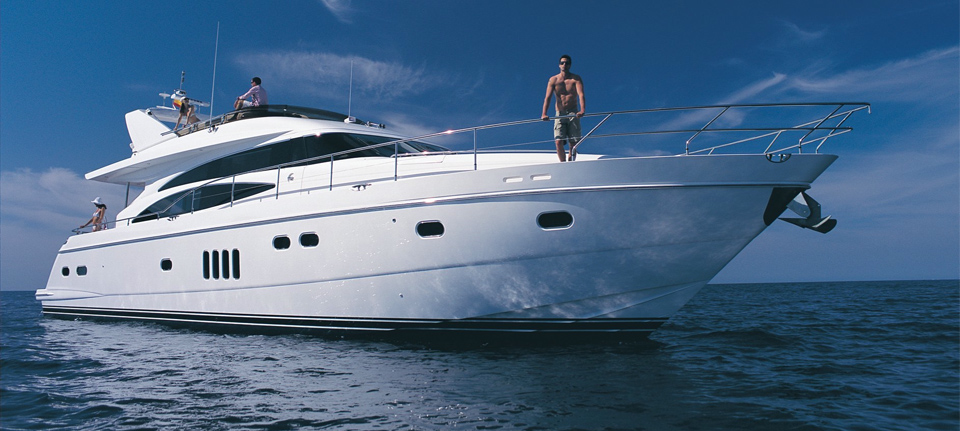 Парусник.
Когда-то давно парусники бороздили моря и океаны, а сейчас их осталось очень мало. На учебных парусниках тренируются моряки, а прогулочные катают туристов.
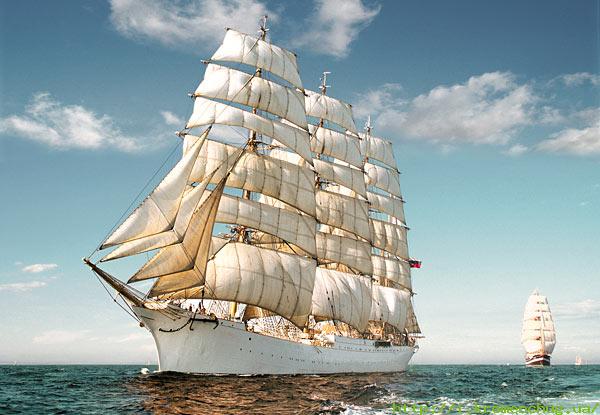 Катер на воздушной подушке.
Катер на воздушной подушке приподнимается над водой и плывет очень быстро. А еще он может плавать там, где мелко, потому что он находится над водой.
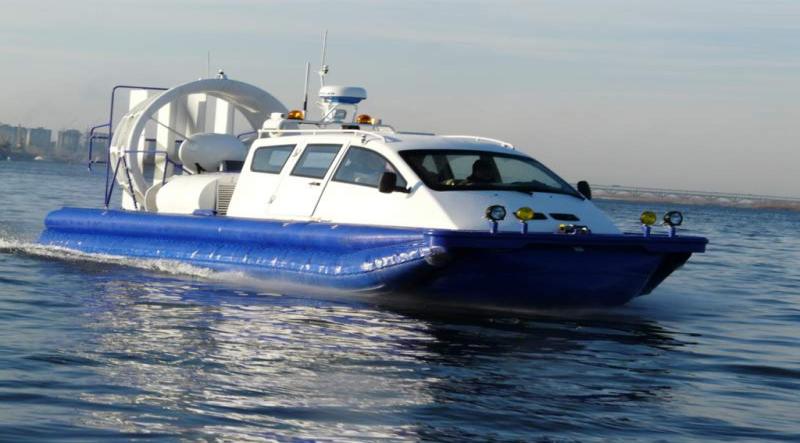 Ледокол.
В северных морях вода часто замерзает, и поэтому впереди каравана судов идет корабль с тяжелым носом, который разбивает лед, - ледокол.
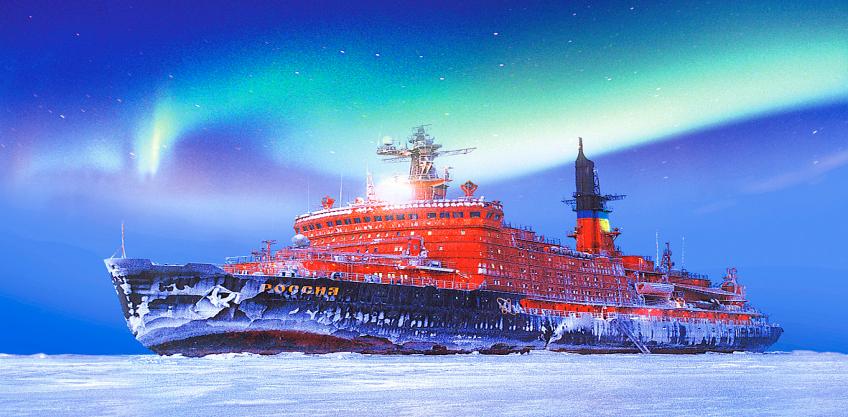 Гидроцикл.
Этот маленький водный мотоцикл несется по воде очень быстро. Приятно прокатиться на нем в жаркую погоду по прохладным волнам!
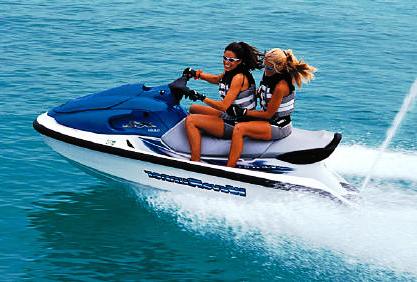 Речной трамвай.
Речные трамвайчики возят пассажиров по реке. Кому-то нужно добраться на работу, а кто-то хочет совершить экскурсию и полюбоваться видом города с реки.
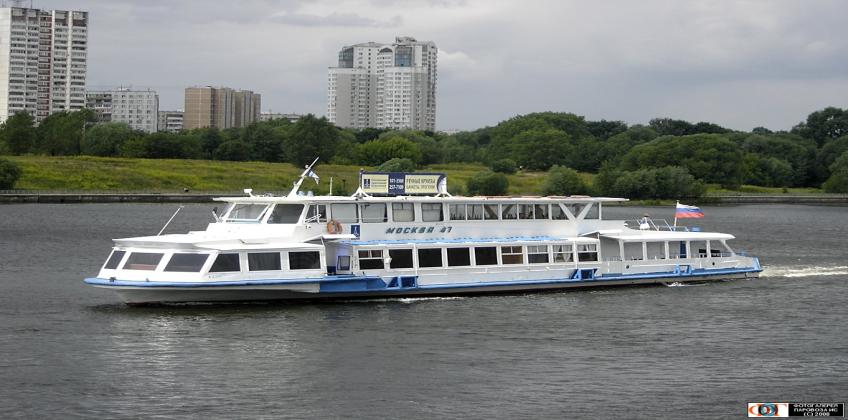 Военный корабль.
Военные корабли охраняют границу на море днем и ночью. Они очень быстрые, поэтому легко догоняют нарушителей и браконьеров.
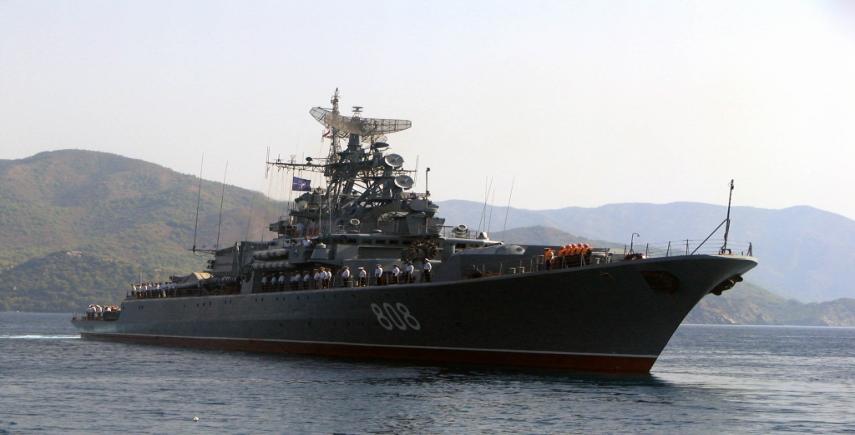 Подводная лодка.
Военные подводные лодки охраняют границу. А научные подлодки – маленькие. Но они погружаются очень глубоко, чтобы ученые могли изучать подводный мир.
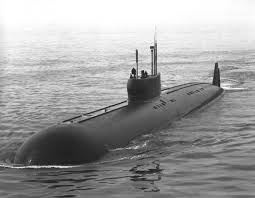 Поезда.
Этот транспорт возит людей, почту, грузы. Из города в город он отправляется строго по расписанию, чтобы перевезти все – даже большой цирк с животными!
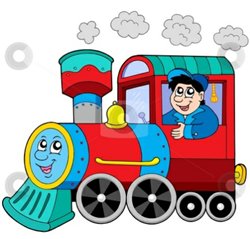 Электричка.
Многие люди живут в пригороде, а работают в городе. На работу их доставляют быстрые электрички. А еще они помогают добраться на дачу или в лес на пикник.
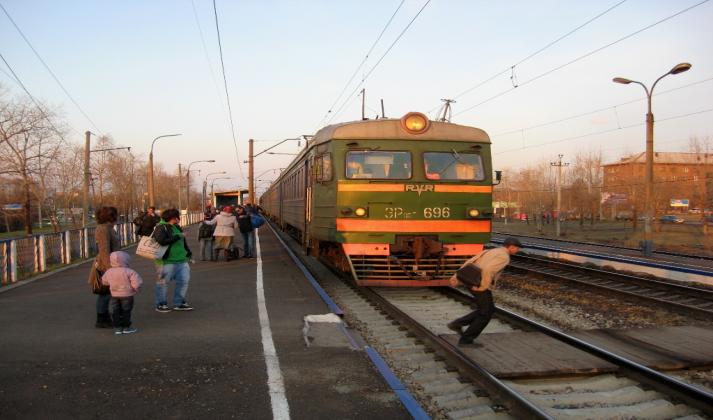 Пассажирский поезд.
Впереди поезда стоит мощный электровоз, к которому прицеплены вагоны. В пути пассажиры могут развлекаться и спать. А еду для них готовят в вагоне-ресторане.
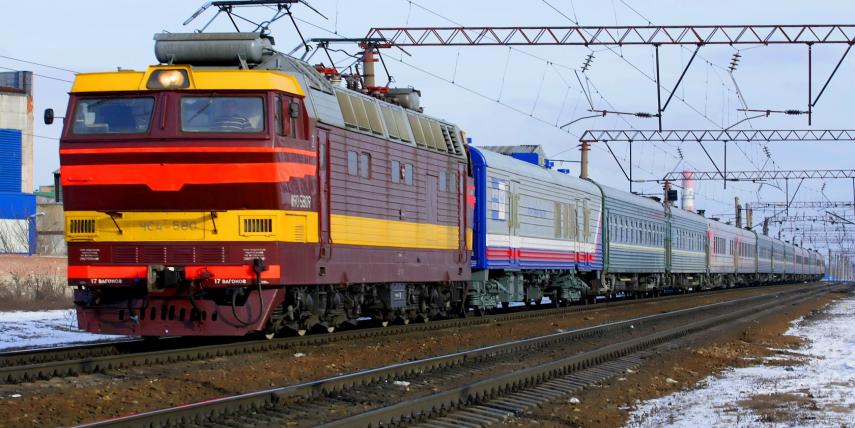 Товарный поезд.
Товарные поезда развозят по всей стране разные грузы: уголь и лес. Автомобили и продукты, станки и мебель.
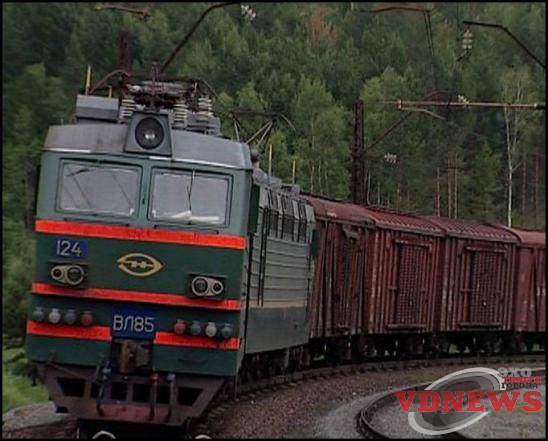 Паровоз.
Раньше составы тянули паровозы. Они работали на угле или дровах. Теперь паровозы тоже работают – на детских железных дорогах и экскурсионных маршрутах.
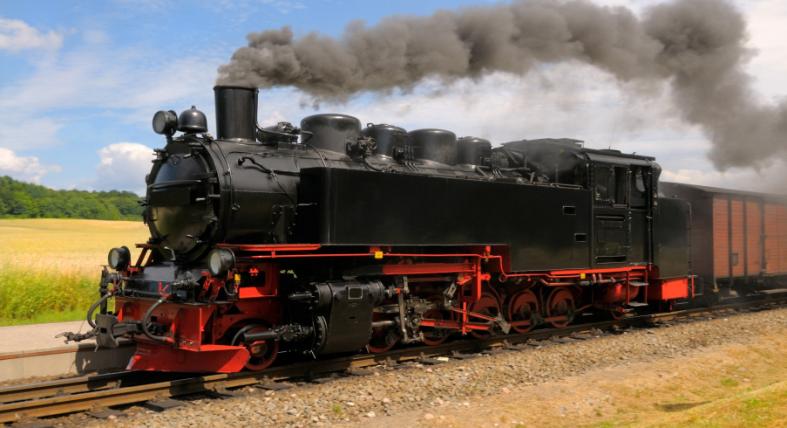 Список использованных источников
Костина, Н.Н. Транспорт [Текст] / Н.Н. Костина.    – Москва: Эксмо, 2011. – 8 с.
Картинки Google [Электронный ресурс] //  URL: https://www.google.com/imghp?hl=ru (дата обращения: 29.03.2014).